FORMATION CONTINUE D’ENSEIGNANTS HAÏTIENS PAR L’UÉH ET L’UQAC
PRÉSENTATRICES
Chantal Asselin. Ph. D., UQAR, coopérante pour le Master en éducation

Pauline Minier, Ph.D., UQAC, Responsable des programmes
Plan de la présentation
Émergence du projet de formation continue 
Développement du programme de formation continue
Des besoins ciblés  et reconnus au plan national 
Une formation sur mesure travail-études
Partenariat tripartite UÉH-UQAC-CSV
Déploiement du programme
SUITE……
Constats des professeurs 
Constats de la responsable du projet
Suite
Développement du Programme de Maîtrise en éducation 
Besoins exprimés et demandes adressées à la chargée de projet de l’UQAC et au Bureau de l’international 
Prises de données/ aux besoins de l’ÉNS
Recherche documentaire 
Formulation du programme et validation externe
DÉPLOIEMENT DU PROGRAMME
Cours donnés
Cours à venir 2016-2017
Essai
Deux phases de développement
Programme de formation continue
Programme de premier cycle
DES BESOINS DE FORMATION
Des besoins de formation pour les enseignants en exercice exprimés par des directeurs d’écoles à Grand-Goâve : Père F. Valeur, CSV et M. P. Théodore.

Des enseignants qui sont majoritairement non qualifiés.

Des statistiques à l’appui.
LES NIVEAUX DE FORMATION DES ENSEIGNANTS
Enseignants du Fondamental: 

 En 2005, le MÉNFP constatait que: 
85% des 70, 000 enseignants n’avait aucune formation professionnelle ;
35% possédait un niveau inférieur à celui de 9e année du Fondamental
LES NIVEAUX DE FORMATION DES ENSEIGNANTS
Les enseignants du secondaire: 
Très peu d’enseignants possèdent une formation pédagogique (qualité différente).
Ils ont une formation disciplinaire souvent connexe aux matières scolaires enseignées. 
Ils ont des parties de tâches et exercent un autre métier ou une autre profession
RECUEIL DES DONNEÉS
Auprès des enseignants et des directeurs: 
Thématiques pédagogiques : observations en classe 
Langues orale et écrite
Entrevues semi dirigées / directions
Croisement des données et focus group
Recherche documentaire / besoins de formation
BESOINS IDENTIFIÉS AU PLAN PÉDAGOGIQUE
Méthodes d’apprentissage efficaces
Méthode de travail intellectuel
Gestion de la classe
Approches pédagogiques nouvelles
Interventions pédagogiques pour l’enseignement de la  lecture et de l’écriture
Évaluation des apprentissages (Processus et produit)
Interventions pour aider les élèves en difficulté
Éthique professionnelle
RECUEIL DES DONNEÉS /LANGUE FRANÇAISE
Passation d’épreuves en français écrit;
Besoins observés:
Syntaxe
Orthographe grammaticale
Les connecteurs 
Lexique
Ponctuation
DES BESOINS LOCAUX ET NATIONAUX
CONSTATS ET DÉCISIONS CONJOINTES
Constats partagés et validés avec les enseignants, les directions d’écoles et la responsable universitaire.

Nécessité d’une formation créditée d’une année en enseignement  (cours préalables en français).

Demande d’hébergement du programme par une université locale.

Un développement conjoint du programme avec une université du pays (UÉH).
PARTENARIAT AVEC LES CLERCS DE ST-VIATEUR
Les Clercs Saint-Viateur haïtiens de l’École de Saint-François d’Assise font partie du processus d’élaboration et d’application du programme.
Le Conseil provincial et le Conseil de la Fondation sont consultés et informés de l’avancement de la formation
Partenariat avec les Clercs de St-Viateur
Des membres de la Commission de l’Éducation des Clercs Saint-Viateur en Haïti qui relèvent du Conseil de la Fondation sont des interlocuteurs de première ligne.
PROTOCOLE D’ENTENTE UQAC-UÉH-CSV
Accord avec l’Université d’État d’Haïti  et l’Université du Québec à Chicoutimi pour développer cette formation demandée par la Congrégation (CSV) .

Programme sous la Direction de l’ÉNS de l’UÉH.
LETTRE D’ENTENTE AVEC LES CSV
La lettre d’entente complémentaire no. 1 du protocole d’entente UÉH-UQAC:
Soutien technique (transport et hébergement)
Matériel utile à la formation
Locaux
PARTENARIAT TRIPARTITE
LE PROGRAMME DE FORMATION
L’UÉH et l’UQAC: programme de formation en enseignement d’une année (30 crédits) en Haïti. Préalables en français (6 crédits) 
L’UÉH héberge le programme à l’ENS. 
Le rôle de l’UQAC : prêter son expertise pour l’écriture et l’application du programme.
APPUI FINANCIER
Bureau de l’Envoyée Spéciale de l’UNESCO pour Haïti, la très honorable Michaëlle Jean.

Première cohorte: première année de financement.
Deuxième cohorte: appui sur 3 ans/missions
APPUI FINANCIER
Contribution de l’UQAC:
5000$ pour les 4 ans de déploiement du programme;
Prêt d’expertise pour les cours des 2 cohortes.
DYNAMIQUE DE FORMATION
Des savoirs d’expérience à respecter ;
Des ruptures de modèles à exploiter;
Des ateliers de co-construction de savoirs pédagogiques;
Des observations en salle de classe et rétroactions;
Des bilans des compétences pédagogiques et prospectives
DÉVELOPPEMENT PROFESSIONNEL À LONG TERME
Perspectives de  développement professionnel à anticiper:
Suivi pédagogique par les directions  et les responsables pédagogiques;
Communautés de pratique ( Wenger et Lave, 2001) à mettre en place.
CONSTATS DES ENSEIGNANTS/ CONTENUS
Contenus de cours jugés très utiles par les enseignants de Grand-Goâve:
Enseignement de la lecture et de l’écriture (français)
Éducation cognitive
Évaluation des apprentissages
Enseignement aux élèves en difficulté 
Éthique professionnelle
CONSTATS DES ENSEIGNANTS/ AUX ASPECTS PÉDAGOGIQUES
Difficultés d’appropriation de contenus liées:
À la compréhension des textes étudiés 
Au sens porté par les consignes; 
Respect du rythme d’apprentissage
Adaptation des contenus au contexte culturel et scolaire
CONSTATS/AUX HABILETÉS LANGAGIÈRES EN FRANÇAIS
Difficultés / compréhension du contenu du cours
Difficultés / compréhension d’un texte
Difficultés / compréhension des consignes
Difficultés / écriture de textes en français
Difficultés d’enseigner en français = enseignement livresque et peu de rétroactions
CONSTATS / AU DÉROULEMENT
La formule des cours intensifs complexifie l’apprentissage;
Les cours en été: formule non recommandée;
Difficultés rencontrées:  congés à l’intérieur de la période dédiée à un cours;
Horaire: facilitant pour les enseignants du fondamental et pas pour ceux du secondaire;
CONSTATS/ DÉROULEMENT
Les contraintes matérielles selon les professeurs:
Interruption de l’électricité
Chaleur excessive en salle de classe 
Photocopieur non fonctionnel
Accès au projecteur
Pas de Wifi dans la salle de classe
CONSTATS /AU DÉROULEMENT / SELON LES PROFESSEURS
Les difficultés / niveau académique
Pas tous le même niveaux de savoirs
Difficulté à suivre le rythme des cours intensifs
Capacité d’écriture du français qui varie
Capacité de communication en français
Constats/ pratiques
Les observations montrent: 
Rupture du modèle de la répétition
Option pour l’enseignement coopératif
Option pour l’enseignement stratégique (français écrit et lecture)
Des activités d’apprentissage mieux planifiées
Recours à l’évaluation formative
Constats/pratiques
Une gestion de classe dynamique/mécanique

Des pauses de mise en train

Enchainement des activités
DÉVELOPPEMENT D’UN MASTER EN SCIENCES DE L’ÉDUCATION
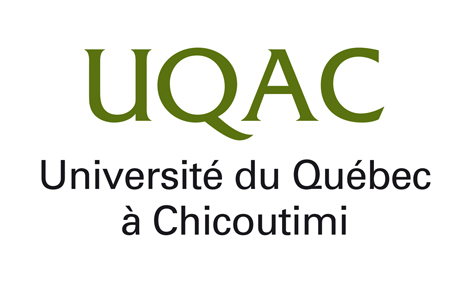 DEMANDEURS
Demande de la très honorable Michaëlle Jean via la pérennité du Certificat en enseignement 
Demande du Recteur de l’UÉH
Demande du Directeur académique de l’ÉNS
DONNÉES CONTEXTEXTUELLES
Pertes matérielles
Pertes de vie : 120 professeurs et 200 administrateurs au plan national
Départ de nombreux professeurs, professionnels et étudiants. 
Des universités dépouillées  de  la relève en formation.
DONNÉES SUR CONTEXTE
Une qualification minimale des professeurs: peu ont le grade PH.D. 

Des professionnels qui interviennent ponctuellement. 

Des bibliothèques dépouillées de matériel ou détruites;

Des curricula obsolètes.
DONNÉES SUR LE CONTEXTE
Le cas de l’ÉNS:
 
Nombre de professeurs  temps complet: 30
Professionnels /interventions ponctuelles: 90
Pas de relève pour donner des cours / à un cursus revisité de premier cycle en formation des maîtres.
TRAVAIL DE CONCERTATION
Spécification des besoins par les responsables de l’ÉNS;
Recherche documentaire sur les besoins des universités en Haïti et étude de programmes de premier cycle en éducation à l’ÉNS.
Choix du type de maîtrise: professionnelle
Hébergement du programme: ÉNS
ÉCRITURE ET VALIDATION DES VALIDATION DU PROGRAMME
Validations multiples par les directeurs  de l’ÉNS
Validation par des collègues du réseau UQ
Validation par trois diplômés haïtiens possédant des maîtrises en éducation suivies à l’étranger.
CONTENU DU PROGRAMME
Méthodologie de travail intellectuel 
Études des tendances contemporaines en éducation
Analyses des contextes éducatifs haïtiens et défis 
Théories de l’apprentissage et modèles pédagogiques 
Enseignement aux élèves en difficulté 
Évaluation des apprentissages
Éthique professionnelle
SUITE DU CONTENU DU PROGRAMME
Écriture scientifique
2 Séminaires / préparation de l’essai
CONTENU DU PROGRAMME
Deux cours optionnels parmi ceux-ci:
Intégration des TIC en éducation
Pédagogie différenciée
Philosophie de l’éducation 
Principes d’élaboration de curricula en éducation 
Enseignement de l’éducation  à l’environnement
CONDITIONS DE RÉALISATION
Détermination des conditions de réalisation:
Clientèles visées : à l’interne et externe avec expérience
Séquences de formation/ 3 ans: 54 crédits
Ressources professorales québécoises (bénévoles) et haïtiennes
FINANCEMENT ACCORDÉ
Ministère de l’Éducation nationale et de la Formation professionnelle: Ministre de l’éducation, M. N. Manygat
Bureau de l’Envoyée Spéciale  de l’UNESCO pour Haïti, la très honorable Michaëlle Jean
Université d’État d’Haïti (ÉNS)
DÉPLOIEMENT DU PROGRAMME
Modalités de fonctionnement:
Cours intensifs d’un mois
Cinq cours par années
Régime pédagogique: 4 séances de 3 heures par semaine
Jumelage du personnel québécois et haïtien
DÉPLOIEMENT DU PROGRAMME
Ressources professorales et partage d’expertise:

Professeurs du réseau UQ, de McGill
Jumelage du personnel québécois et haïtien
Directeurs pour les essais: personnel québécois et haïtien
DÉROULEMENT DU PROGRAMME
Gestion difficile des activités d’enseignement
Problématique des désistements des professeurs
Manque de ressources locales diplômées en éducation
EXPÉRIENCE D’ENSEIGNEMENT / MASTER (Mme Asselin)
Théories d’apprentissage
Le cours a débuté la semaine du 28 mars 2016. 
Je suis arrivée en Haïti le 29 mars en fin de journée.  
J’ai assisté aux cours donnés par la professeure haïtienne, les 30 et 31 mars. 
J’ai débuté mon enseignement le lundi suivant, 4 avril. 
Ce cours s’est terminé le jeudi, 21 avril 2016. 
J’ai travaillé seule les deux dernières semaines. J’ai corrigé 2 travaux sur 3.
Il n’y a pas toujours d’électricité, ni d’internet, et la lumière de la classe se trouve plutôt tamisée
EXPÉRIENCE D’ENSEIGNEMENT / MASTER (Mme Asselin)
À mes yeux, les étudiants souffrent de certaines lacunes en français écrit. L’orthographe et les accords des participes passés sont parfois erronés. 
À noter que cette situation prévaut dans plusieurs autres universités francophones.
EXPÉRIENCE D’ENSEIGNEMENT / MASTER (Mme Asselin)
Les étudiants semblent davantage habitués à apprendre de manière théorique en salle de classe. 
Ils m’apparaissent plus à l’aise à l’oral qu’à l’écrit, et n’osent guère faire preuve de créativité ou d’être proactifs dans leur apprentissage. 
Ils tendent à se concentrer sur la note plutôt que sur le processus, ainsi ils se réfèrent presqu’uniquement aux ressources déployées par la professeure plutôt que de chercher eux-mêmes diverses sources.
EXPÉRIENCE D’ENSEIGNEMENT / MASTER (Mme Asselin)
Ils ne connaissent pas les méthodes d’évaluation ou de validation des écrits et éprouvent un certain malaise à effectuer une recension d’écrits.
Ils ne semblent pas connaître les méthodes de présentation des travaux, ni les normes de présentation des citations ou des références bibliographiques. 
Pourtant, les normes leur ont été déjà envoyées plus d’une fois. Selon moi, ils ne sont pas habitués à respecter de telles normes.
EXPÉRIENCE D’ENSEIGNEMENT / MASTER (Mme Asselin)
Aux cycles supérieurs, les étudiants doivent écrire et rédiger, et évaluer des sources et présenter des travaux ou documents scientifiques, selon des normes spécifiques. Le cours d’écriture scientifique de l’automne 2016 les aidera à cheminer vers l’atteinte de ces objectifs.
EXPÉRIENCE D’ENSEIGNEMENT / MASTER (Mme Asselin)
J’ai remarqué que les dirigeants du programme n’appliquent pas toujours les conséquences prévues au manque de suivi des règlements par les étudiants. Je crois que cela tend à encourager la procrastination et à amoindrir la valeur du diplôme.  
Par exemple, 3 absences à un même cours intensif devaient obliger un étudiant à reprendre ce cours. J’ignore si cette règle sera appliquée. 
J’apprends en octobre 2016 que certains étudiants ont été sortis du programme selon les conséquences mentionnées dans les règles.
EXPÉRIENCE D’ENSEIGNEMENT / MASTER (Mme Asselin)
Les dates de remise des travaux devraient être respectées. 
Des événements peuvent retarder certaines dates de dépôt des travaux, mais à mes yeux, leur abus tend à nuire.
EXPÉRIENCE D’ENSEIGNEMENT / MASTER (Mme Asselin)
Curriculum
Je n’ai donné que 4 cours, du 25 au 28 avril 2016. J’ai dû préparer ces cours et un travail sommatif (25%) en une fin de semaine. Je n’ai reçu que la moitié des travaux en date du 19 juillet 2016….et en date du 26 octobre 2016!
EXPÉRIENCE D’ENSEIGNEMENT / MASTER (Mme Asselin)
Les rapports au temps et aux relations avec les supérieurs hiérarchiques varient ostensiblement entre Haïti et l’Amérique du Nord. 
Cela devrait, il me semble, être explicité aux étudiants et aux enseignants.
Chacun doit comprendre que l’Autre a des façons de voir ou de faire différentes, voire opposées. Les représentations sociales divergent, parfois. 
Comment négocier avec l’Autre?
EXPÉRIENCE D’ENSEIGNEMENT / MASTER (Mme Asselin)
Il faut comprendre que ce travail en est un d’analyse, d’évaluation et de création. Ils sont capables de le faire, mais ne sont guère habitués à réaliser de telles tâches. L’analyse et la comparaison de curricula demande temps, énergie et motivation.
EXPÉRIENCE D’ENSEIGNEMENT / MASTER (Mme Asselin)
À mes yeux, cette nouvelle expérience d’apprentissage leur semble lourde. Ils sont habitués à travailler davantage à l’oral, et à devoir répéter ce qui a été vu dans le cours, en classe, par le professeur.
EXPÉRIENCE D’ENSEIGNEMENT / MASTER (Mme Asselin)
L’analyse, l’évaluation et la création dans le cadre d’une évaluation sommative peut leur faire peur. À noter que le temps a cruellement manqué pour détailler l’exécution de ces tâches.
EXPÉRIENCE D’ENSEIGNEMENT / MASTER (Mme Asselin)
Il m’apparaît que ces adultes, étudiants de maîtrise, doivent et pourraient, avec soutien, développer leur autonomie dans leur parcours académique.
EXPÉRIENCE D’ENSEIGNEMENT / MASTER (Mme Asselin) - 2
Séminaire de recherche qualitative
Le cours a débuté le lundi, 24 octobre 2016 vers 15h00.
Je suis arrivée en Haïti le 24 octobre en matinée.
Le cours est prévu pour durer toute la semaine du 24 octobre, puis se poursuivre en vidéoconférence entre l’AUF à Port-au-Prince et l’UQAC pendant 15h réparties sur deux jours, les 5 et 6 janvier 2017.
EXPÉRIENCE D’ENSEIGNEMENT / MASTER (Mme Asselin) - 2
Or, dans l’avant-midi du lundi 24 octobre, des manifestants, des étudiants en colère contre l’ENS de L’UEH et le ministre de l’éducation, cassent des vitres, brisent des voitures, lancent des pierres et écrivent des graffitis sur les murs. Je peux constater les dégâts dès mon arrivée dans l’après-midi. 
Le cours de cette journée et celui du lendemain se déroulent très bien. Les étudiants sont calmes, intéressés et intéressants.
EXPÉRIENCE D’ENSEIGNEMENT / MASTER (Mme Asselin) - 2
Le cours du mercredi (jour 3), se déroule autrement. 
Un représentant de l’ÉNS arrive en classe et prend une heure pour expliquer aux étudiants que la direction se trouve « impuissante et dépourvue » (traduction libre du créole) devant une telle situation et qu’en conséquence, les manifestations peuvent surgir à nouveau.
EXPÉRIENCE D’ENSEIGNEMENT / MASTER (Mme Asselin) - 2
Des membres du personnel ont été blessés. D’autres, insultés par les graffitis. 
Ainsi, « …l’université pourrait fermer pour un certain temps, voire des mois ».
EXPÉRIENCE D’ENSEIGNEMENT / MASTER (Mme Asselin) - 2
Les étudiants vivent une colère déchaînée.
Tentatives de dialogues entre le représentant de la direction et les étudiants, plus ou moins fructueuses.
Je suis impuissante. J’attends. Le temps passe.
J’offre une pause aux étudiants et je donne le cours de mon mieux = difficile!
EXPÉRIENCE D’ENSEIGNEMENT / MASTER (Mme Asselin) - 2
Le cours suivant se passe dans la paix. Une autre gestionnaire vient parler aux étudiants (à ma demande). Elle les calme. Elle est habile. 
Les étudiants veulent apprendre et se dévouent dans leur travail.
Le dernier jour, les manifestants reviennent et le cours est annulé…
Les questions des étudiants devront être répondues par courriels ou skype…les rencontres individuelles, annulées (méthodologie)
Your feedback is important to us!
Please take a moment to submit the evaluation 
for this session.

Evaluations are found on CBIE’s Conference app.

Thank you!